PART 3: Weak Acids & Bases
Unit 08IB Topics 8 & 18
Chapters 14 & 15
Strong acids and bases: pH and pOH can be deduced from their concentrations
since we assume strong acids and bases dissociate completely, pH and pOH can be calculated directly from the initial concentration of solution.
Strong acids and bases: pH and pOH can be deduced from their concentrations
Example: Calculate the pH of a 0.10 M solution of NaOH at 298 K.
NaOH(aq) → Na+(aq) + OH-(aq)
0.10 M
0.10 M (100% dissociation)
pOH = -log[OH-] = -log (1.0 x 10-1) = 1.00
pH @ 298K = 14.00 – 1.00 = 13.00
Strong acids and bases: pH and pOH can be deduced from their concentrations
Example: Calculate the pH of a 0.15 M solution of HNO3 at 298 K.
HNO3(aq) → H+(aq) + NO3-(aq)
0.15 M
0.15 M (100% dissociation)
pH = -log[H+] = -log (0.15) = 0.82
Dissociation constants express the strength of weak acids and bases
Since equilibrium for weak acids and bases lies far to the left (they do not dissociate fully), concentrations of ions in solution cannot be determined by the initial concentrations without knowing the extent of dissociation.
Consider the equilibrium expression for the dissociation of any weak acid in water:
HA(aq) + H2O(l)  A-(aq) + H3O+(aq)
Ka
The acid dissociation constant, Ka
It has a fixed value for a particular acid at a specified temperature.  
Since the value of Ka depends on the position of equilibrium of acid dissociation, it gives us a direct measure of the strength of an acid.
The acid dissociation constant, Ka
The higher the value of Ka at a particular temperature, the greater the dissociation and so the stronger the acid.
Note: because Ka is an equilibrium constant, its value does not change with the concentration of the acid or in the presence of other ions.
Consider the equilibrium expression for the dissociation of any weak base in water:
B(aq) + H2O(l)  BH+(aq) + OH-(aq)
The base dissociation constant, Kb
It has the same characteristics as those described for Ka.
Calculations involving Ka and Kb
The values of Ka and Kb enable us to compare the strengths of weak acids and bases and to calculate ion concentrations present at equilibrium 
(and therefore the pH and pOH values).
Calculations involving Ka and Kb
Keep the following in mind:
The given concentration of an acid or base is its initial concentration (before dissociation occurs).
The pH (or pOH) of a solution refers to the concentration of H+ ions (or OH-ions) at equilibrium.
The concentration values substituted into the expressions for Ka and Kb must be the equilibrium values for all reactants and products.
When the extent of dissociation is very small (very low value for Ka or Kb) it is appropriate you use these approximations: 
[acid]initial  [acid]equilibrium 
[base]initial  [base]equilibrium.
Calculation of Ka and Kb from pH and initial concentration	Example: Calculate Ka at 25C for a 0.0100 mol dm-3 solution of 	ethanoic acid, CH3COOH.  It has a pH value of 3.40 at this temp.
pH = 3.40
→  [H+] = 10-3.4 = 4.0 x 10-4 mol dm-3
CH3COOH(aq)  CH3COO-(aq) + H+(aq)
I
0.0100
0.0000
0.0000
C
-4.0 x 10-4
+4.0 x 10-4
+4.0 x 10-4
E
4.0 x 10-4
0.0096	      4.0 x 10-4
0.0100 (within precision of data)
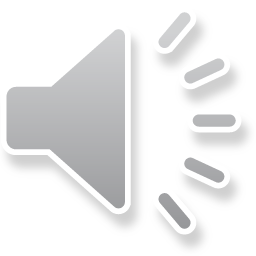 Calculation of Ka and Kb from pH and initial concentration	Example: Calculate Kb at 25C for a 0.100 mol dm-3 solution of 	methylamine, CH3NH2.  Its pH value is 11.80 at this temp.
pH = 11.80
→ pOH = 14.00 – 11.80 = 2.2 (at 25 C)
→ [OH-] = 10-2.20 = 6.3 x 10-3 mol dm-3
CH3NH2(aq) + H2O(l)  CH3NH3+(aq) + OH-(aq)
I
0.100
0.000
0.000
C
-0.00630
+0.00630
+0.00630
E
0.00630
0.0937	                0.00630
Calculation of [H+] and pH, [OH-] and pOH from Ka and Kb	A real, but ugly example: Calculate the pH of a 0.10M solution 	of HNO2 (Ka = 4.0 x 10-4)
Step 1: Write out the dissolving equation & the equilibrium law expression
HNO2(aq)  NO2-(aq) + H+(aq)
Calculation of [H+] and pH, [OH-] and pOH from Ka and Kb	A real, but ugly example: Calculate the pH of a 0.10M solution 	of HNO2 (Ka = 4.0 x 10-4)
Step 2: set up ICE and let x = [H+]
HNO2(aq)  NO2-(aq) + H+(aq)
I
0.10
0.00
0.00
C
-x
+x
+x
E
x
0.10-x	      x
Calculation of [H+] and pH, [OH-] and pOH from Ka and Kb	A real, but ugly example: Calculate the pH of a 0.10M solution 	of HNO2 (Ka = 4.0 x 10-4)
Step 3: Substitute equilibrium values into the equilibrium law expression.
(assume x<<0.100)
Calculation of [H+] and pH, [OH-] and pOH from Ka and Kb	A real, but ugly example: Calculate the pH of a 0.10M solution 	of HNO2 (Ka = 4.0 x 10-4)
Step 4: Solve problem using the 
assumed values
(assume x<<0.100)
Calculation of [H+] and pH, [OH-] and pOH from Ka and Kb	A real, but ugly example: Calculate the pH of a 0.10M solution 	of HNO2 (Ka = 4.0 x 10-4)
Step 4¼ : Check assumption for validity (5% rule)
x > 5% of 0.100; 
thus the assumption was not valid
Calculation of [H+] and pH, [OH-] and pOH from Ka and Kb	A real, but ugly example: Calculate the pH of a 0.10M solution 	of HNO2 (Ka = 4.0 x 10-4)
Step 4½: must use quadratic formula…
Calculation of [H+] and pH, [OH-] and pOH from Ka and Kb	A real, but ugly example: Calculate the pH of a 0.10M solution 	of HNO2 (Ka = 4.0 x 10-4)
Step 5: Solve for pH
NOTE: Due to the nature of the timed exams you will be taking (IB and/or AP), assumptions of weak acids and bases dissociating less than 5% will always be considered valid.  ASSUME away and do not use the quadratic formula.  You must state your assumption, but you need not check on the validity of said assumption.
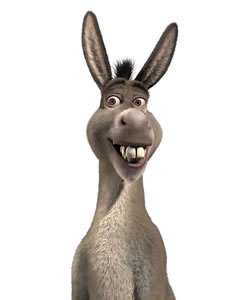 Calculation of [H+] and pH, [OH-] and pOH from Ka and Kb	Pretty little AP/IB example: Determine the pH of a 	0.75 mol dm-3 solution of ethanoic acid (Ka = 1.8 x 10-5).
CH3COOH(aq)  CH3COO-(aq) + H+(aq)
I
0.75
0.00
0.00
C
-x
+x
+x
E
0.75-x	         x	              x
0.75 (assume x << 0.75)
Calculation of [H+] and pH, [OH-] and pOH from Ka and Kb	Pretty little AP/IB example: Determine the pH of a 	0.75 mol dm-3 solution of ethanoic acid (Ka = 1.8 x 10-5).
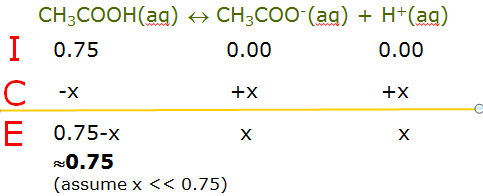 Calculation of [H+] and pH, [OH-] and pOH from Ka and Kb	Pretty little AP/IB example #2: Determine the pH of a 	0.20 mol dm-3 solution of ammonia (Kb = 1.8 x 10-5).
NH3(aq) + H2O(l)  NH4+(aq) + OH-(aq)
I
0.20
0.00
0.00
C
-x
+x
+x
E
0.20-x	   	      x	                 x
0.20 (assume x << 0.20)
Calculation of [H+] and pH, [OH-] and pOH from Ka and Kb	Pretty little AP/IB example #2: Determine the pH of a 	0.20 mol dm-3 solution of ammonia (Kb = 1.8 x 10-5).
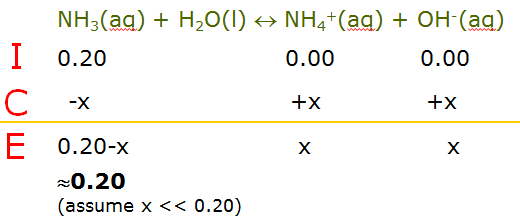 @25C
pKa and pKb
pKa = -log Ka
pKb = -log Kb
Ka = 10-pKa
Kb = 10-pKb
pKa and pKb
pKa and pKb numbers are usually positive and have no units
The relationship between Ka and pKa and between Kb and pKb is inverse.   Stronger acids or bases with higher values for Ka or Kb have lower values for pKa or pKb.
pKa and pKb
A change of one unit in pKa or pKb represents a 10-fold change in the value of Ka or Kb.
pKa and pKb must be quoted at a specified temperature (they are derived from temp-dependent Ka and Kb).
Relationship between Ka and Kb, pKa and pKb for a conjugate pair:
Consider the Ka and Kb expressions for a conjugate acid-base pair HA and A-.
HA(aq)  H+(aq) + A-(aq)
A-(aq) + H2O(l)  HA(aq) + OH-(aq)
Relationship between Ka and Kb, pKa and pKb for a conjugate pair:
By taking the negative logarithms of both sides: pKa + pKb = pKw
At 25C Kw = 1.0 x 10-14, so pKw = 14.00  
therefore  pKa + pKb = 14.00 (at 25C)
Thus, the higher the Ka for the acid, the lower the value of Kb for its conjugate base.  In other words, stronger acids have weaker conjugate bases and vice versa.
Relationship between Ka and Kb, pKa and pKb for a conjugate pair:
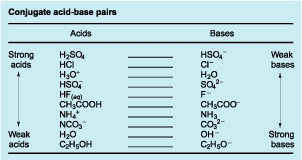 HW: Part 1-3 Practice Problems (due next class)